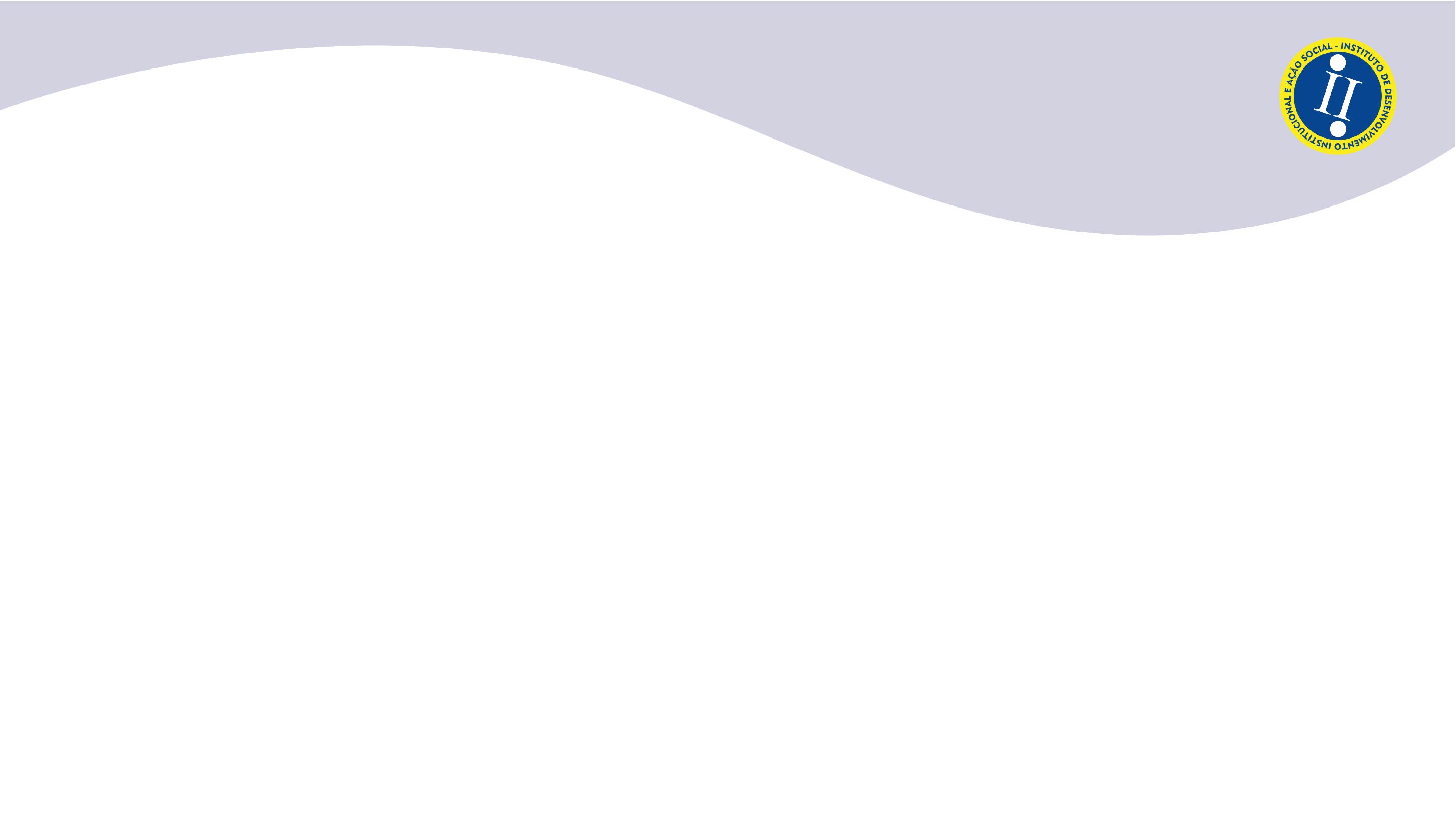 Demonstrativo de Transferências realizadas pela Prefeitura do Rio de Janeiro 
Lei Municipal Nº 6.048 de 02/03/2016
Contrato de Gestão: 007/2021 – Objeto: AP 3.2
Mês de Recebimento: NOVEMBRO E DEZEMBRO DE 2023